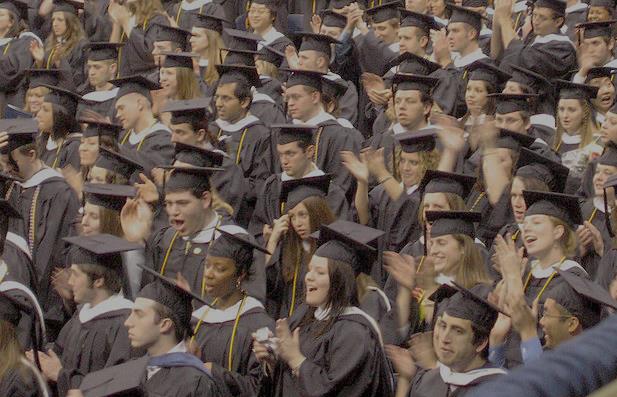 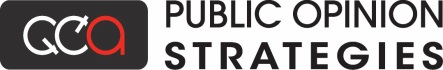 HART
RESEARCH
ASSOCIATES
Rising to the Challenge:
Are Recent High School Graduates Prepared for College and Work?
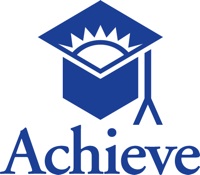 Key findings from a survey among parents of recent public high school graduates 
Conducted August 2015
[Speaker Notes: 11400ab 
Photo (Pitt Commencement):  KitAy 2007 (Wikimedia Commons Creative Commons Attribution 2.0 Generic license)]
Methodology
A national survey was conducted online and by telephone from August 17 to 31, 2015, among 917 parents of recent public high school graduates from the classes of 2011 through 2014, including:
568 parents of children who are currently enrolled in or recent graduates of two-year and four-year colleges
349 parents of children who are not currently enrolled in and have not graduated from two-year or four-year colleges
2
Key Takeaways
There is a disconnect between parents and students, faculty, and employers in perceptions of readiness for life after high school. 
73% of parents of college students believe that high school prepared their children very or extremely well for college academics, but only 53% of college students themselves feel the same way. 
84% of parents are at least somewhat satisfied with the job their child’s high school did preparing them for success after high school, but only 56% of employers and 35% of college instructors are satisfied with the job U.S. high schools are doing preparing recent graduates for work/college after high school. 
Parents of students who attended high schools with low academic expectations report lower levels of satisfaction with the job high schools are doing preparing their children for success after high school. These parents want higher academic expectations for their children. 
79% believe that having higher academic standards would have helped improve their child’s preparedness for work or college after high school.
3
Key Takeaways
Preparation and communication are key, and a majority of parents do not feel that high schools are doing enough to communicate with them. 
55% of parents report that their child’s high school communicated too little and majorities see room for improvement in the job high schools are doing providing information that is critical to ensuring young people are prepared for work or college after high school.
Both parents and students wish they had done more during the student’s time in high school.
6 in 10 recent high school graduates say they would have worked harder if they knew then what they know now about the expectations of college and the work world. 
Two-thirds of parents say that if they had it to do over again, they would be more involved in their child’s high school education.
4
Virtually all parents recognize that the things students need to learn in high school today are different from 20 years ago
Perception of what a student needs to learn in high school today
The same today as20 years ago
Somewhat different todaythan 20 years ago
Very different todaythan 20 years ago
5
[Speaker Notes: Q.9ab]
A solid majority of college students’ parents feel that high school prepared their child very/extremely well for college; fewer than half of non-students’ parents concur
Which best describes how well your child’s HS education prepared him/her for the following?
Extremely well: Prepared for every-thing he/she faces
Very well: he/shegenerally is able to do what is expected
Somewhat well: but some gaps in preparation
Not too well: Large gaps in preparation
Not at all well: Struggling to keep up
Academic work in college
Skills, abilities, work habits expected in the working world
73%
45%
16%
4%
Parents of college students
Parents of children not in college
6
[Speaker Notes: Q.1ab]
Parents of college students are more optimistic than are college students about their preparedness
Which best describes how well [your, your child’s] high school education prepared [you, him/her] for the academic work in college?
Extremely well: Prepared for every-thing he/she faces
Very well: he/shegenerally is able to do what is expected
Somewhat well: but some gaps in preparation
Not too well: Large gaps in preparation
Not at all well: Struggling to keep up
73%
53%
13%
4%
Parents of college students
College students
7
[Speaker Notes: Q.1a 11400e
Q.8aST 11400ab]
Parents of children that are not in college are less optimistic than young people who are not attending college about their preparedness for the work world
Which best describes how well [your, your child’s] high school education prepared [you, him/her]  with the skills, abilities, and work habits expected in the work world?
Extremely well: Prepared for every-thing he/she faces
Very well: he/shegenerally is able to do what is expected
Somewhat well: but some gaps in preparation
Not too well: Large gaps in preparation
Not at all well: Struggling to keep up
56%
45%
16%
12%
Parents of children not in college
Young adults, not in college
8
[Speaker Notes: Q.1a 11400e
Q.8aST 11400ab]
Only one in three parents says their child’s high school set high academic expectations for their child
Which best describes your child’s experience in high school?
Low expectations, it was pretty easy to slide by
High academic expectations, significantly challenged
Moderate expectations,somewhat challenged
The focus of my child’s high school for most students was:	Earning a high school diploma		50%
	Attending college		49%
9
[Speaker Notes: Q.7, 8]
A majority of parents are at least somewhat satisfied with the job their child’s high school did preparing them for success after high school
Overall, how satisfied are you with the job your child's high school did in preparing [him/her] for success after high school?
84%
Somewhatsatisfied
Verysatisfied
16%
Somewhat
Very
Satisfied
Dissatisfied
10
[Speaker Notes: Q.2a]
Degree of satisfaction varies significantly by high school achievement level and academic expectations
Overall, how satisfied are you with the job your child's high school did in preparing [him/her] for success after high school?
Dis-satis-fied
16%
15%  8%26%
20%13%
18%16%13%
Dis-satis-fied
  4%16%45%
25%  8%
  5%19%44%
Totalsatisfied
84%
85%92%74%
80%87%
82%84%87%
Verysatisfied
41%
44%53%26%
34%48%
39%46%43%
Totalsatisfied
96%84%55%
75%92%
95%81%56%
Verysatisfied
70%31%12%
25%56%
61%28%12%
All parents
Parents of collegestudents:    Two-year colleges    Four-year collegesParents of non-students
Parents of daughtersParents of sons
WhitesAfrican AmericansHispanics
HS expectations:   High   Moderate   Low
HS focus:   HS diploma   College
HS achievement:   Above avg/most college   Avg/many college, many not   Below avg/some, few college
11
[Speaker Notes: Q.2a]
Parents are much more satisfied with the job their child’s high school did than are employers and college instructors regarding public high schools generally
Overall, how satisfied are you with the job that [your child’s high school did/public high schools in the US are doing] in preparing graduates for success after high school?
84%
65%
56%
44%
35%
16%
Parents
College instructors
Employers
12
[Speaker Notes: 11400e Q.2a
11400c Q.7, 11400d Q.4]
A majority of parents are at least somewhat satisfied with the job their child’s high school did preparing him/her in specific subject areas
When it comes specifically to the skills listed below, how satisfied are you with the job your child’s high school did in preparing [him/her] for success after high school?
Computer/technology
Working in a team
Verbal communication
Writing
Mathematics
Problem solving
13
[Speaker Notes: Q.4
Students:  Q.9ST , 11400ab]
A majority of parents are at least somewhat satisfied with the job their child’s high school did preparing him/her in specific subject areas (continued)
When it comes specifically to the skills listed below, how satisfied are you with the job your child’s high school did in preparing [him/her] for success after high school?
Science
Written communication
Comprehensionof complicated material
Critical thinking
Work and study habits
Conducting research
14
[Speaker Notes: Q.4
Students:  Q.9ST , 11400ab]
Most parents think their child’s high school did a good job with big-picture objectives, such as preparing students for success after high school and building confidence, maturity, and personal skills
How would you rate the job your child’s high school did in these areas?
My child’s high school fell short
20%
26%
34%
36%
Providing your child with an education that would enable [him/her] to be admitted to college and succeed at college-level work	
Helping your child develop the confidence, maturity, and personal skills people need as adults	
Preparing your child for a good job and career after high school	
Helping your child discover and develop a special talent or ability that could become a focal point for [his/her] future
80%
74%
66%
64%
15
[Speaker Notes: Q.3]
However, parents whose children attended high schools that had low academic expectations of them are much more likely to think the school fell short on these important objectives
How would you rate the job your child’s high school did in these areas?
HS had moderateexpectations
HS had highexpectations
HS had lowexpectations
Goodjob
95%
89%
88%
86%
Goodjob
82%
73%
65%
60%
Goodjob
43%
44%
28%
32%
Fellshort
  5%
10%
12%
14%
Fellshort
18%
27%
35%
40%
Fellshort
57%
56%
72%
68%
Providing your child with an education that would enable [him/her] to be admitted to college and succeed at college-level work
Helping your child develop the confidence, maturity, and personal skills people need as adults	
Preparing your child for a good job and career after high school	
Helping your child discover and develop a special talent or ability that could become a focal point for [his/her] future
16
[Speaker Notes: Q.3]
Most think their child’s high school did at least a fairly good job on specific actions that help ensure students leave high school well-prepared
How would you rate the job your child’s high school did in these areas that can ensure students graduate well-prepared for college or the work world?
My child’s high school fell short
22%
29%
30%
31%
Providing opportunities for students to take more challenging courses, such as honors, AP, IB, or college-level classes for free, while still in high school
Challenging students and setting high standards for what students are expected to do and learn	
Encouraging students to take the most advanced level courses in math and science	
Having a curriculum and approach to learning that keeps students interested and engaged
75%
69%
67%
66%
17
[Speaker Notes: Q.5]
Most think their child’s high school did at least a fairly good job on specific actions that help ensure students leave high school well-prepared (continued)
How would you rate the job your child’s high school did in these areas that can ensure students graduate well-prepared for college or the work world?
My child’s high school fell short
34%
33%
36%
38%
43%
Encouraging parents to be involved in their children's education and providing the right kinds of opportunities for parents to be involved at school and at home
Providing special classes, tutoring, and extra help to students who are having problems in a particular subject	
Communicating with parents about their children's education and whether a student is achieving at a level needed for success in college or career after high school
Providing individual guidance to students to help them have a focus and direction to their education	
Providing opportunities for more real-world learning through internships, etc, and other opportunities to make classroom learning more relevant
64%
62%
62%
60%
54%
18
[Speaker Notes: Q.5]
However, parents whose children attended high schools that had low academic expectations of them are much more likely to think the school fell short on important objectives
How would you rate the job your child’s high school did in these areas?
HS had highexpectations
HS had moderateexpectations
HS had lowexpectations
Goodjob
91%
92%
90%
92%
82%
78%
83%
83%
78%
Fellshort
7%
6%
8%
7%
16%
15%
15%
15%
20%
Goodjob
75%
66%
64%
61%
65%
60%
62%
57%
49%
Fellshort
22%
32%
33%
36%
35%
36%
37%
41%
48%
Goodjob
41%
28%
30%
32%
29%
34%
22%
22%
24%
Fellshort
54%
70%
64%
64%
67%
60%
75%
74%
72%
Honors, AP, IB, college course
Challenging students/high standards
Urging students to take most advanced math and science	
Curriculum/approach that keeps students interested and engaged
Encouraging parents to be involved 
Providing extra help to students who are having problems	
Communicating with parents about their children's education 	
Providing individual guidance to help students focus/have direction 	
Real-world learning opportunities
19
[Speaker Notes: Q.5]
Parents whose children attended high schools with low academic expectations are more likely to think higher academic standards would help a great deal to increase preparedness
What impact would this have had on your child’s preparedness for success at work or college after high school?
Wouldhavehelped
69%
63%
71%
79%
Higher academic standards in general
All parents
Child’s HS had:
High expectations
Moderate expectations
Low expectations
20
[Speaker Notes: Q.19]
Majorities think requiring more math and science would help increase preparedness for success after high school
What impact would this have had on your child’s preparedness for success at work or college after high school?
Wouldhavehelped
61%
61%
61%
64%

56%
54%
56%
59%
Requirement that students pass four years of math, including Algebra 2
All parents
Child’s HS had high expectations
Moderate expectations
Low expectations
Requirement that students pass biology, chemistry, physics
All parents
Child’s HS had high expectations
Moderate expectations
Low expectations
21
[Speaker Notes: Q.19]
Three in five or more think requiring passage of math and writing exams to graduate would help to increase preparedness
What impact would this have had on your child’s preparedness for success at work or college after high school?
Wouldhavehelped
64%
60%
67%
65%
Requirement that students pass exams in math and writing to graduate
All parents
Child’s HS had:
High expectations
Moderate expectations
Low expectations
22
[Speaker Notes: Q.19]
Parents view a high school diploma and completion of advanced courses as the most useful indicators of preparedness for success after high school
How useful and valuable are the following as indicators of HS graduates’  preparedness with the skills and knowledge they need to be successful in work or college after high school?
Very useful/valuable indicator
Fairly useful/valuable
Just somewhat useful/valuable
Not useful/valuable
High school diploma
Completing AP/IB, college-level courses while in high school
High school course grades
Performance on state exams in math/writing before senior year
Performance on state exams required to graduate high school
23
[Speaker Notes: Q.17]
Higher-income parents are less likely to see performance on state exams as valuable indicators of preparedness
How useful and valuable are the following as indicators of HS graduates’  preparedness with the skills and knowledge they need to be successful in work or college after high school?
Parents with less than $40K income
Parents with $40K to $75K income
Parents with more than $75K income
Very/ fairly  valuable
91%
83%
84%
73%
75%
Very/ fairly  valuable
86%
80%
78%
65%
61%
Very/fairlyvaluable
80%
85%
80%
60%
55%
Less/not  valuable
  9%
17%
16%
27%
25%
Less/not valuable
14%
20%
22%
35%
39%
Less/not valuable
20%
15%
20%
40%
45%
High school diploma
Completing AP/IB, college-level courses while in high school
High school course grades
Performance on state exams in math/writing before senior year
Performance on state exams required to graduate high school
24
[Speaker Notes: Q17]
Providing more real world learning and having a curriculum that keeps students engaged are the most important things parents think schools can do to increase preparedness
Which two or three of these are most important to ensure that students leave high school well-prepared for college or the work world?
Providing real-world learning opportunities
Curriculum/approach that keeps students engaged
Individual guidance to help students focus
Challenging students/ setting high standards
Providing honors, AP, IB, college courses
Extra help for students who are having problems
Communicating with parents about their children’s educ.
Encouraging parents to be involved 
Urging students to take most advanced math and science
(asked only of online respondents, N=668)
25
[Speaker Notes: Q.6]
While most parents say it was easy to be as involved as they wanted to be in their child’s high school education, one in three say it was hard
How easy or hard was it for you to be as involved as you wanted to be in your child’s high school education?
All parents
Very/fairly hard to be involved
Parents of child not in college
HS had low expectations
HS below avg achievement(some/few attend college)
36%
55%
53%
71%
Fairlyeasy
29%
Very easy
Fairly hard
Very
Easy to beinvolved
Hard to beinvolved
26
[Speaker Notes: Q.15]
If they had it to do over again, most parents would be more involved in their child’s high school education
Realistically speaking, if you had it to do over again, how involved would you have been in your child’s high school education?
67%
Somewhatmore
Much more
Very
More involved
Same levelof involvement
Lessinvolved
27
[Speaker Notes: Q.16]
A majority of parents say their child’s high school communicated too little; virtually none say it communicated too much
How much communication did you have with your child’s high school teachers, counselors, and other school professionals?
Too little communication
All parents
Parents of college students/grads:    Two-year colleges    Four-year collegesParents of child not in college
WhitesAfrican AmericansHispanics
HS expectations:   High   Moderate   Low
HS achievement:   Above avg/most college   Avg/many college, many not   Below avg/some, few college
52%47%63%
60%45%47%
34%60%78%
38%64%81%
Right amount ofcommunication
43%
Too littlecommunication
55%
Too muchcommunication
2%
28
[Speaker Notes: Q.13]
The most useful methods of communication include e-mail and in-person individual meetings with school personnel
When your child’s high school provided information to you, which of these methods of communication did you find to be most useful for you personally?
E-mails from teachers and other school officials
In-person individual meetings at the school 	
Written materials brought home by your child	
Group parent meetings at the school	
Written materials sent by “snail” mail or regular mail
29
[Speaker Notes: Q.14]
A majority say their child’s high school did a good job helping parents understand what students need to be successful, but a significant minority say it fell short
Based on your personal experience, how did your child’s high school do in helping parents understand what students needed to learn and the courses a student needed to take to be successful in a career or college after high school?
All parents
High school fell short
Parents of child not in college
HS had low expectations
HS avg achievement(many college/many not)
HS below avg achievement(some/few attend college)
48%
76%
45%
66%
64%
Fairlygood
36%
Somewhatshort
Very good
Far short
High schooldid good job
High schoolfell short
30
[Speaker Notes: Q.11]
Parents see significant room for improvement in the job their child’s high school did conveying important information critical for success after high school
What kind of job did your child’s high school do in providing these types of information/interactions to parents of students?
High school did not do or could have done better
43%
55%
54%
60%
61%
67%
Clear information on requirements/courses needed to graduate from HS
Clear information on requirements/ courses needed to get into college
At least yearly updates on child’s progress on courses needed to get into college
In 9th/10th grade, easy-to-understand/useful info on courses needed for college
Parental involvement in selecting child’s courses, including more/less advanced level
Easy-to-understand/useful information about exploring career interests and tech classes
31
[Speaker Notes: Q.12]
Parents of children who attended high schools that had moderate or low academic expectations of their child are much more likely to see room for improvement
Proportions saying child’s high school could have done better or did not provide selected types of information/interactions to parents of students
HS had moderate expectations
46%
63%
62%
67%
70%
74%
HS had high expectations
23%
29%
30%
35%
37%
44%
HS had low expectations
69%
82%
78%
86%
87%
88%
Clear information on requirements/ courses needed to graduate from HS
Clear information on requirements/ courses needed for college
Yearly updates on child’s progress on courses needed for college
In 9th/10th grade, clear/useful info on courses needed for college
Parental involvement in selecting child’s courses
Easy-to-understand/useful info on exploring careers and tech classes
32
[Speaker Notes: Q.12]